Basic vector analysis
Cartesian
Always Start with your r and r’ definitions in Cartesian because cylindrical and spherical coordinates do not add and subtract easily.
Cylindrical
Use cylindrical coordinates in cases where there is a line, ring, disk, or cylinder of charge
Sphrerical
Use spherical in cases where there is a point charge, shell of charge, or sphere of charge.
Symmetry
Basic Electric field symmetries assuming constant charge density:
Sphere: variable in r
Infinite line: variable in s
Finite Cylinder: dependant on s and z
Infinite plane: constant
In many problems certain axis and parameters can be eliminated via symmetric arguments
Symmetry involves a rotation, translation, or reflection about an axis resulting in the shape looking identical.
z
Symmetry can also result in components cancelling which can make a problem easier to deal with
x
y
3D shape
2D shape
1D shape
Gauss’s Law Integral form
Standard E Field Solutions
Point Charge
Infinite Plane
Cylinder/Line
a
b
Spherical surface (Ex):
Electric Potentials
Conductors
a
q
b
Work and Energy
Capacitors
Q+
A
d
Q-
Magnetostatics
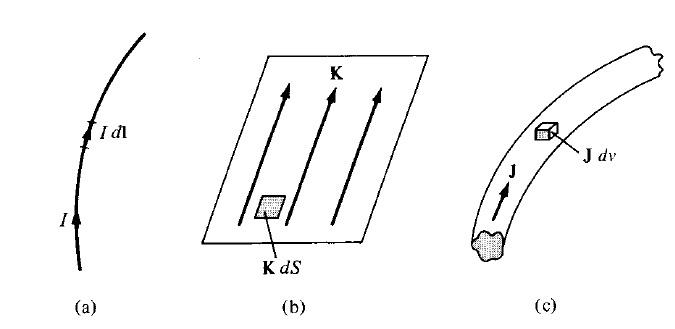 (Point charge)
Steady Currents and Biot-Savart Law
Continuity equation
For steady currents
r
I
Example
Find the magnetic field a distance s from a long straight wire carrying a steady current I
P
s
Ampere’s Law
Example
Find the magnetic field a distance s from a long straight wire carrying a steady current I
B
s
B-Field for different shapes
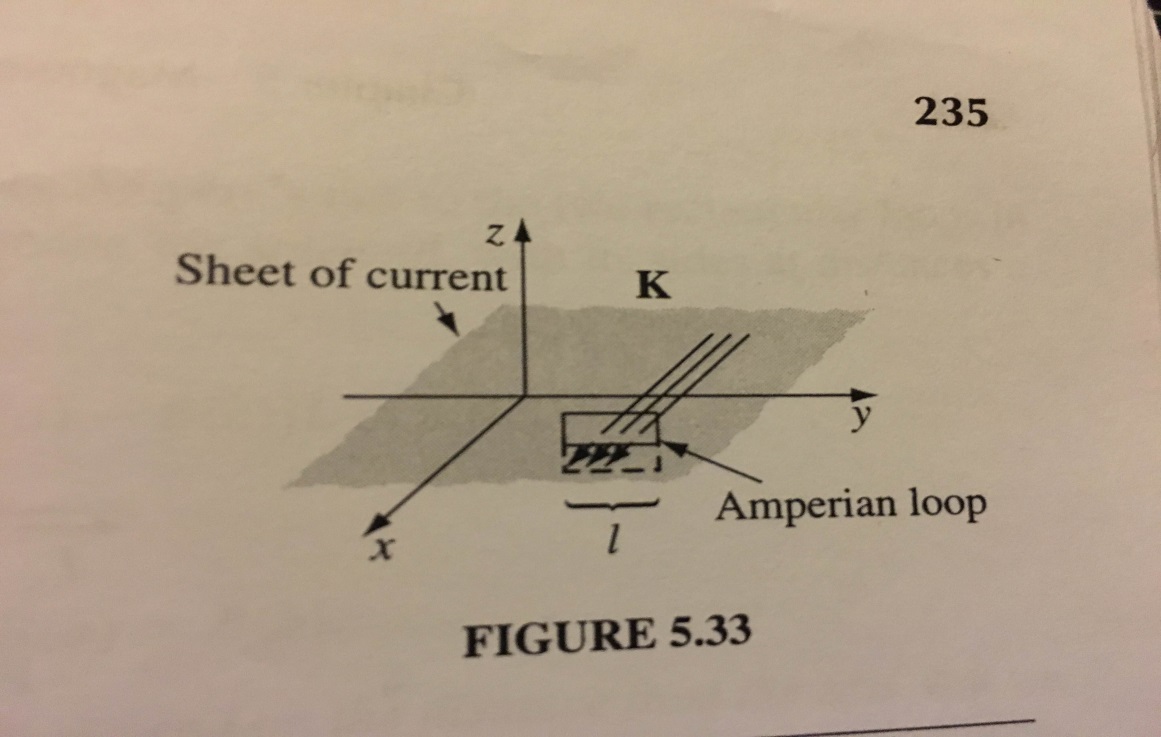 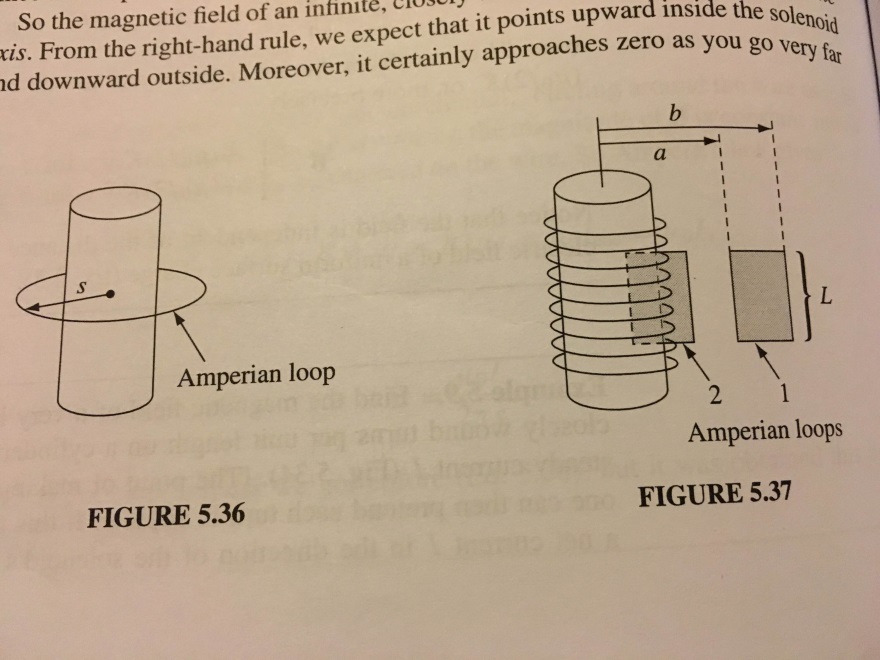 Boundary Conditions
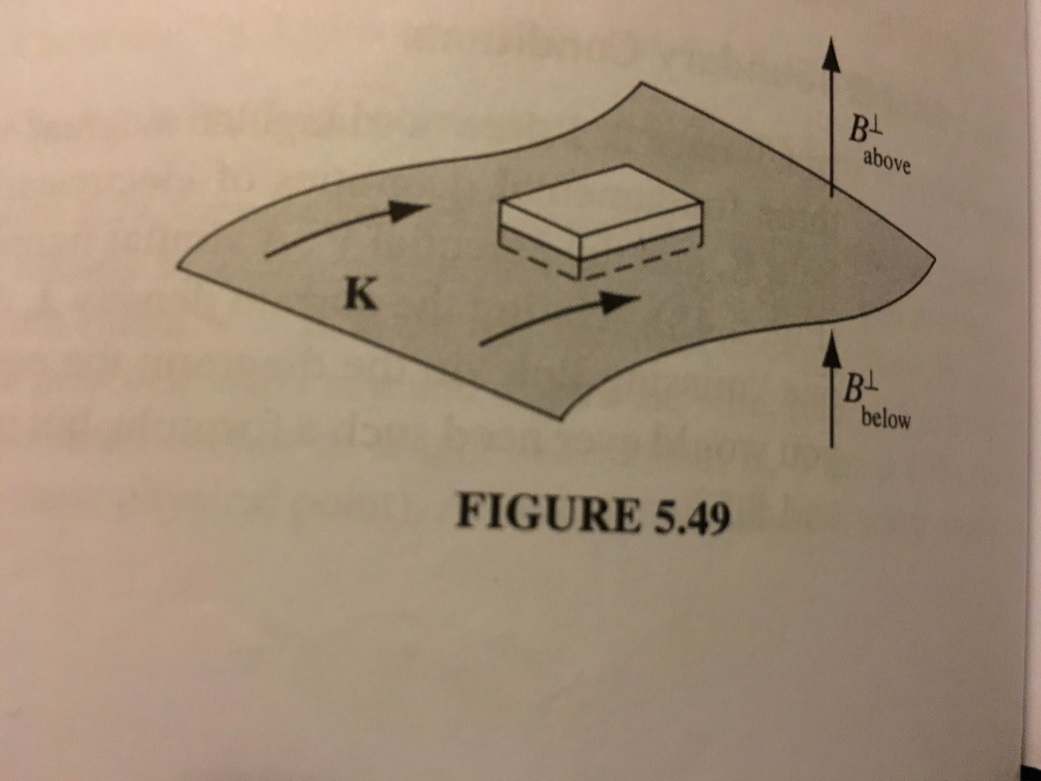 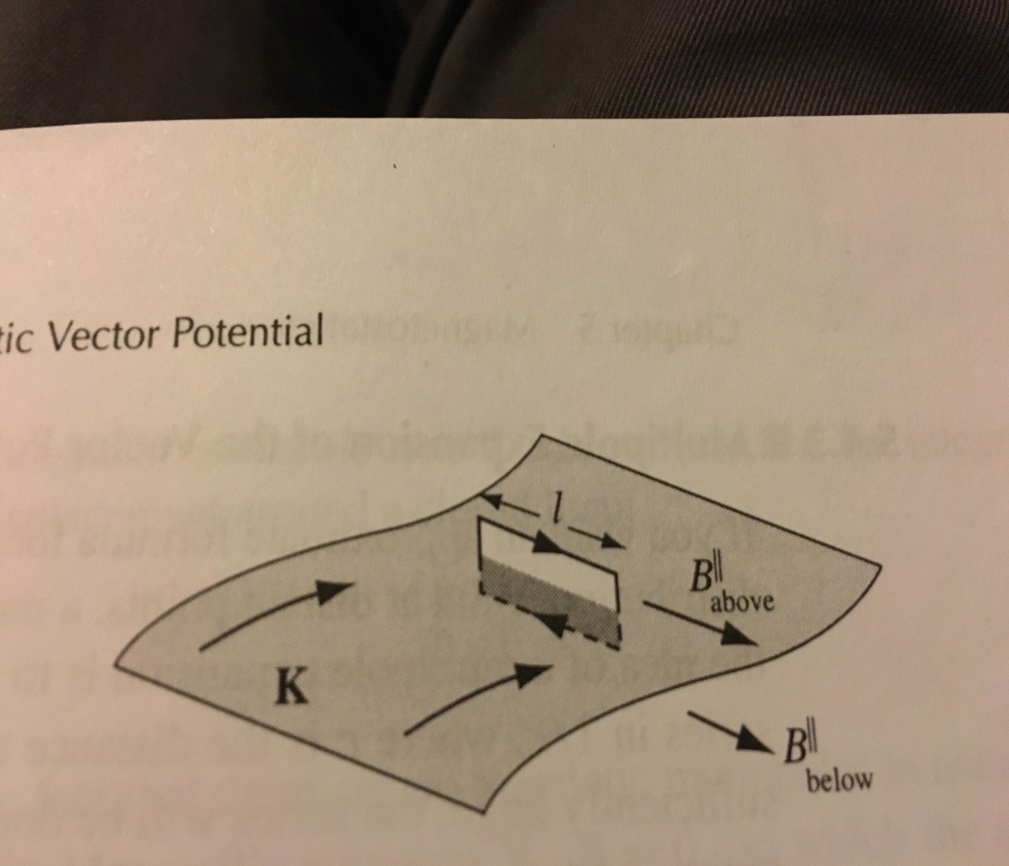 Other stuff to know
(Magnetic dipole moment)
Maxwell’s Equations
Faraday’s Law
Lenz’s Law (emf)
[Speaker Notes: A changing magnetic flux through a closed loop of wire creates a potential, a current]
Inductors: Loop of Wire
[Speaker Notes: Changing current in one current loop produces B-field that affects the second//vice versa. Both will have same inductance]
Inductors: Solenoid
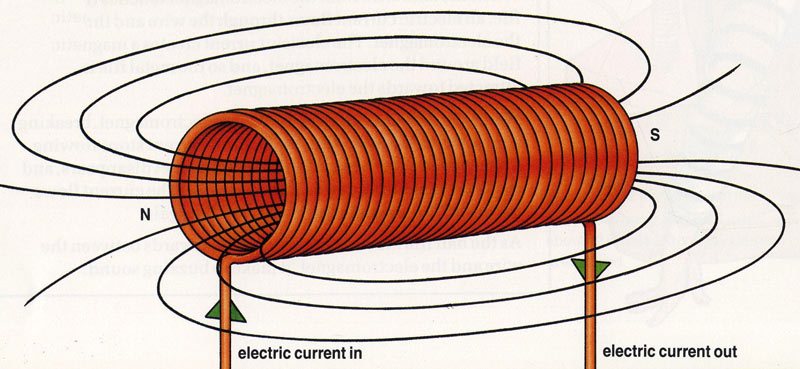 Electric Dipoles
r1
-q
r2
+q
d
**Note V1/r2 and E 1/r3
Magnetic Dipoles
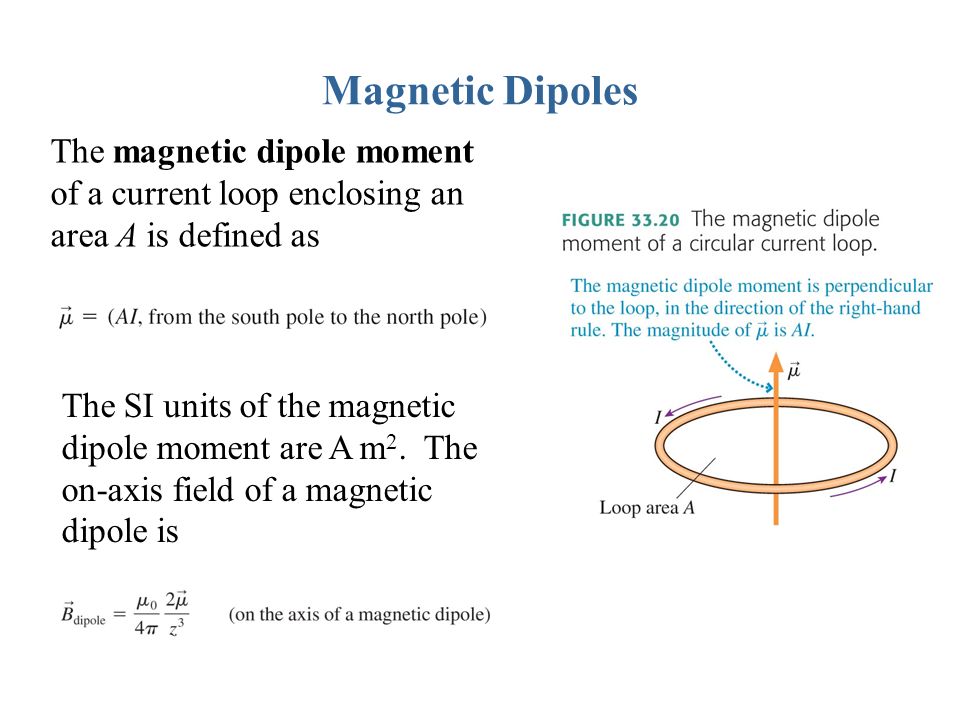 m- magnetic dipole moment (Am2)
A- vector normal to surface (area)
Matter Effects - Dielectrics
Materials that can be polarized in an applied field and thus slightly cancel the electric field. Parameterized by making the substitution:

  
       is the dielectric constant
Most common: insulator placed between two plates,  capacitance becomes
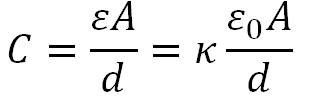 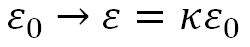 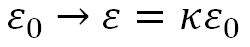 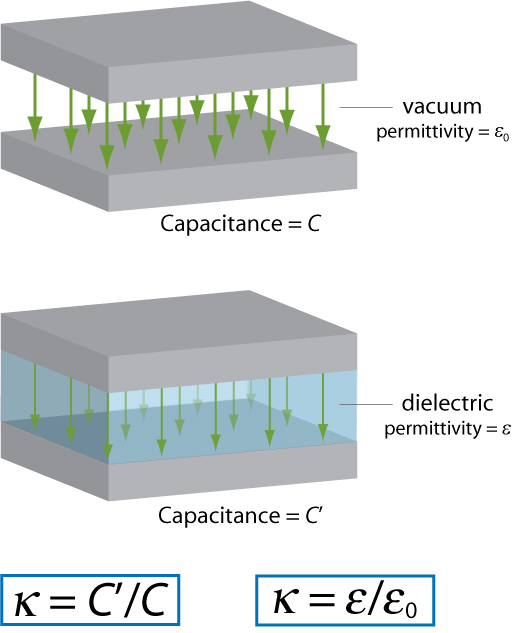 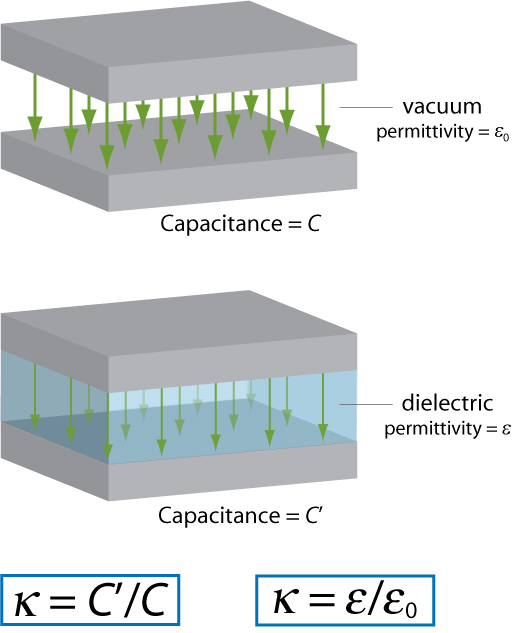 Electromagnetic waves - Wave Equation
Assuming vacuum





Similarly


And
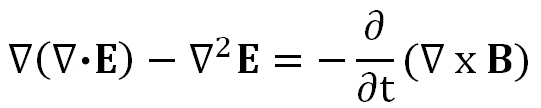 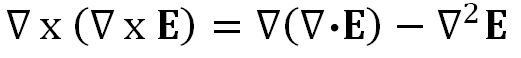 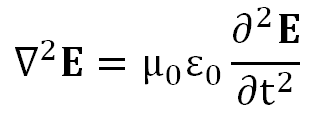 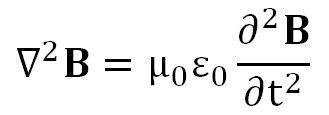 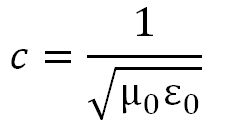 Electromagnetic waves - Wave Equation
Wave solutions have the explicit form



Where       is the propagation vector describing the direction in which the wave travels and       is the polarization vector of the electric field only.
Rule for notation: calculate everything in the complex formalism and then take the real part

Fine for superpositions, since the real part of a sum is the sum of the real parts, but it’s more complicated for products.
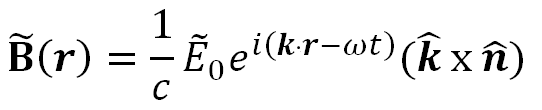 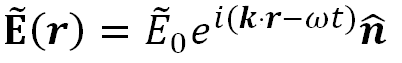 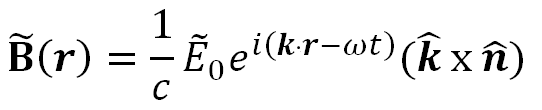 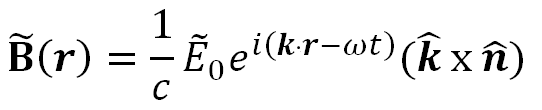 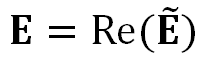 Electromagnetic waves - Poynting Vector
Flux of energy of the wave




Intensity of the wave is often easier to deal with because of extremely high frequencies
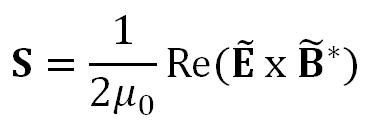 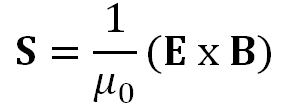 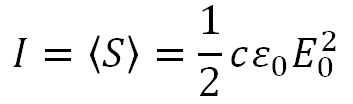 Electromagnetic waves - Radiation
Larmor formula: An accelerating point charge radiates total power



Only holds for small velocities.
Oscillating dipole with dipole moment


And intensity



Falls off like       and the             means no radiation occurs along the dipole axis
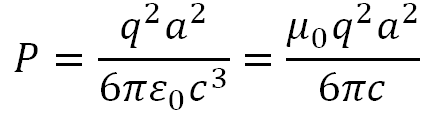 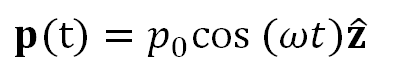 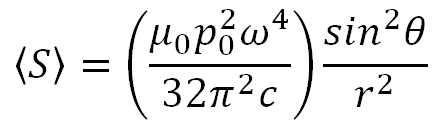 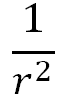 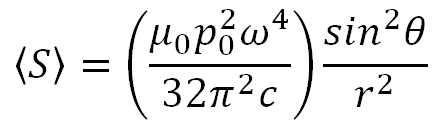 Electromagnetic waves - Radiation
Integrate over a sphere of radius r gives the total power




Analogous formula for the magnetic dipole radiation





Where          is the average magnetic dipole moment.
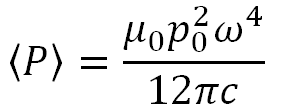 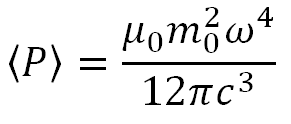 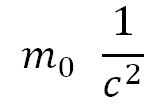